Učitel a jeho role v pedagogické komunikaci
Jasňa Pacovská, Jitka Burdová, Tereza Eršilová

Katedra českého jazyka a literatury
Přírodovědně-humanitní a pedagogická fakulta TUL

Příspěvek vznikl v rámci SGS.
SGS
studentská grantová soutěž
podpora vysokoškolského výzkumu 
NMgr. studenti
příležitost
[Speaker Notes: SGS na TUL – již několik let; již se otevřely přihlášky na rok 2019
vloni 76 projektů, z toho 18 na FP TUL]
ŠKOLA                             VÝCHOVA                            VZDĚLÁNÍ
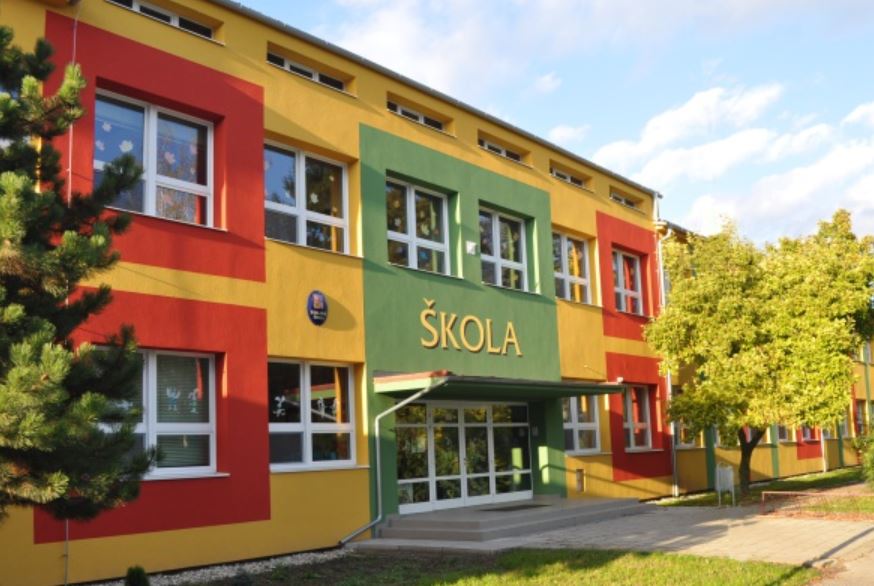 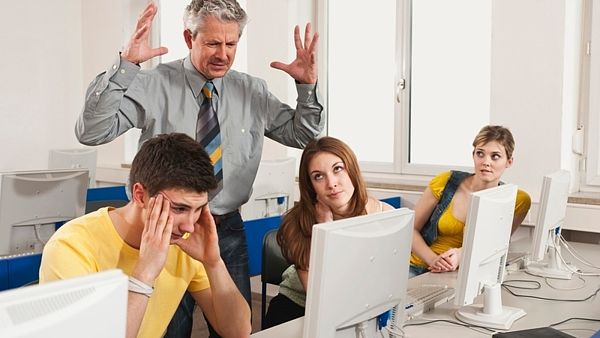 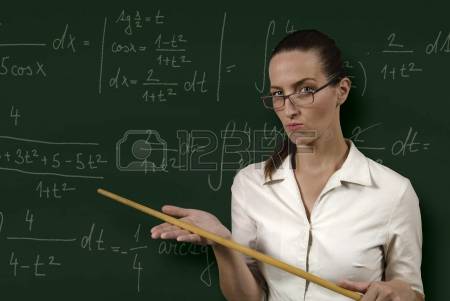 O projektu
kognitivní přístup k jazyku a možnosti jeho didaktického využití
teorie jazykového obrazu světa
jazykové stereotypy z prostředí školy
škola jako prostor porozumění,
[Speaker Notes: jazykový obraz světa – vybrat něco z dokumentu Olomouc_2017_text]
O projektu
2016: škola a život
	život jako významový aspekt pojmu škola
	proměny konceptualizace školy 

2017: výchova a vzdělání
	proměny konceptualizace výchovy a vzdělání

2018: komunikace, empatie, porozumění
	konceptualizace komunikace ve škole
[Speaker Notes: škola a život – říct krátký úvod z května 

TEDY: již třetím rokem, plánujeme v projektu pokračovat i v roce 2019]
Motta příspěvku
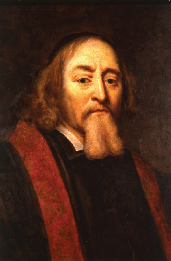 „Nechť si učitel a žák navzájem vždy pozorně naslouchají.“
Jan Amos Komenský, 1648
„Dialog mezi vychovatelem a vychovávaným je tím hlavním řečištěm, v němž proudí poznávání.“
		Radim Palouš, 1991
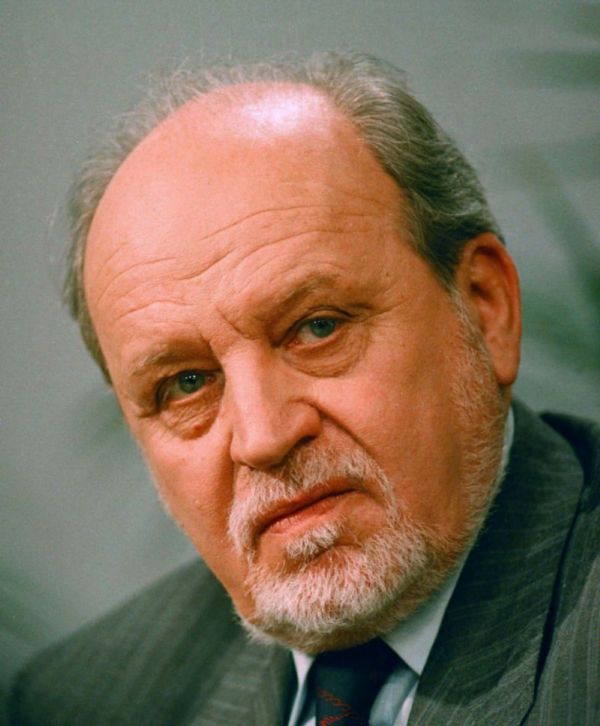 Cíle
Hlavní cíl
akcentovat porozumění jako klíčový faktor pedagogické komunikace (PK)

Dílčí cíl
hledat (objasnit) vztah mezi pojmy „porozumění“ a „empatie“
[Speaker Notes: Akcentovat porozumění prostřednictvím kognitivního přístupu k jazyku
porozumění podmiňuje úspěšnou realizaci výchovných a vzdělávacích cílů školy]
Metody výzkumu
excerpce odborné literatury 
dotazníkové šetření − analýza a interpretace dat
analýza a interpretace slovníkových a korpusových dat
[Speaker Notes: dotazník – strukturovaný, zadaný písemně mezi dětmi ZŠ, později i VŠ studenty]
Odborná literatura
Teorie sociální komunikace 
J. Janoušek: „Dialog je situací, kdy člověk sděluje něco o něčem druhému člověku.“
dvě stránky dialogu: úkolová (tematická/obsahová) a interakční
[Speaker Notes: v dialogu se jednak projevují, jednak utvářejí a přetvářejí interpersonální vztahy − základ pochopení světa, společnosti, sebe sama

podstatou udržitelnosti verbální komunikace je úsilí o dosažení dorozumění (orientace na věcné informace = sdělování) a porozumění mezi lidmi (orientace na vztahy = sdílení)]
Odborná literatura
Pedagogika
I. Semrádová: „Svět a společenství stále více chápeme paradigmatem komunikace.“

J. Habermas: základem komunikace je porozumění = angažovaný závazek zahrnující upřímnost, prokazování pravdivosti, oprávněnosti a důvěryhodnosti

R. Palouš − sokratovský dialog
[Speaker Notes: porozumění je podstatou výchovné (i vzdělávací) funkce pedagogické komunikace 
je třeba dojít ke shodě = úsilí o oslovení žáka a včlenění do výchovně vzdělávacího procesu

Palouš
věcnost = pravdivostpečovat o to, jak se to se záležitostí, o niž jde, má
osobní přesvědčení = vlastní názornikdo v rozhovoru nesmí si vést tak, že svůj niterný názor vzdá ve prospěch toho, co říká druhý]
Odborná literatura
I. Šedová: Dialogické vyučování (vzdělávací program pro učitele)
 
Transdisciplinární didaktika 
studuje podstatu učitelské profese → koncept tzv. didaktických znalostí obsahu = propojení oborového (obsahového) s učitelským (didaktickým)

Význam jazyka:
dorozumění = ?
porozumění = ?
[Speaker Notes: Šedová
usiluje o proměnu komunikačního chování učitelů = vytvoření podmínek pro otevřenou diskusi, jež stimuluje komunikaci žáků

dorozumění = schopnost člověka porozumět obsahu 
porozumění = schopnost vést na základě znalostí určitého obsahu dialog, motivovaný snahou dobrat se co možná efektivního a přesvědčivého poznání a navzájem se poučit]
1. PK: žák je nádoba
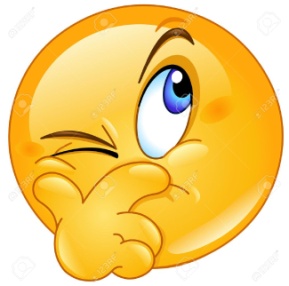 autoritativní pojetí výuky, manipulativní tendence
PK jako potrubní metafora (Reddy)
poznatky jsou objekty + jazykové výrazy jsou nádoby + komunikace je posílání = jednosměrné
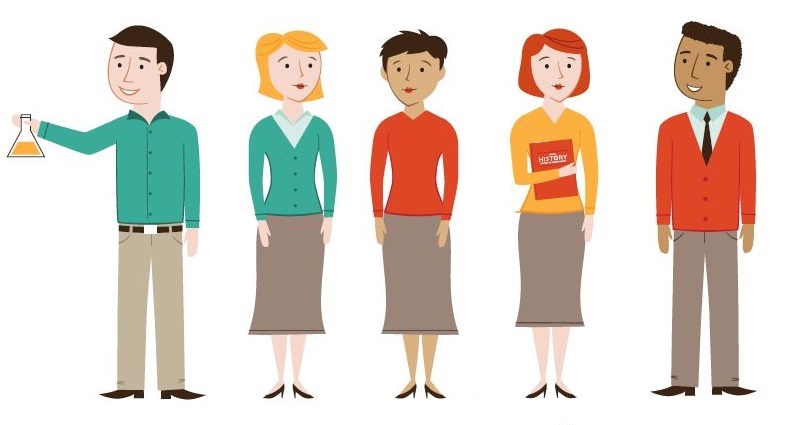 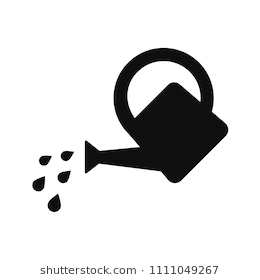 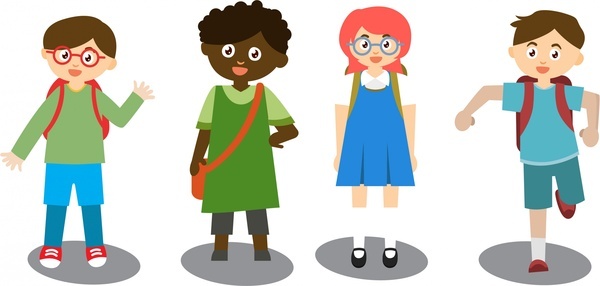 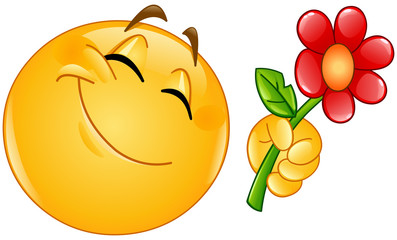 2. PK: žák je partner
demokratické pojetí výuky, naslouchání
komunikace je spojení = obousměrné
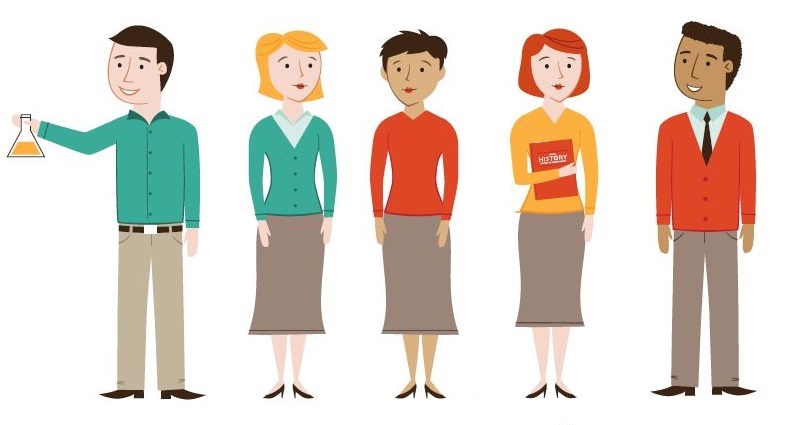 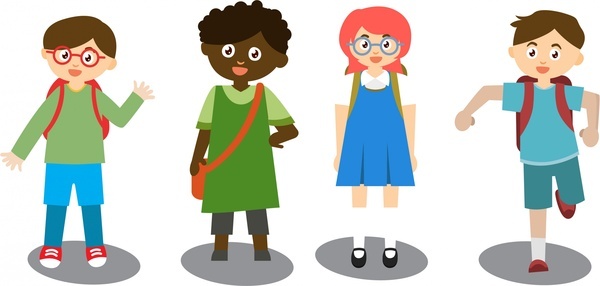 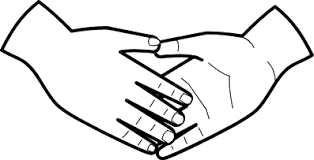 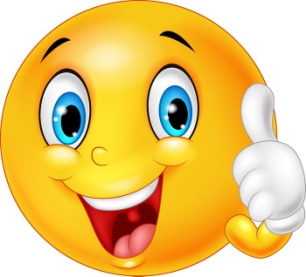 3. PK: žák je partner
demokratické pojetí výuky, porozumění
komunikace je společný prostor (společně obhospodařovaná půda)
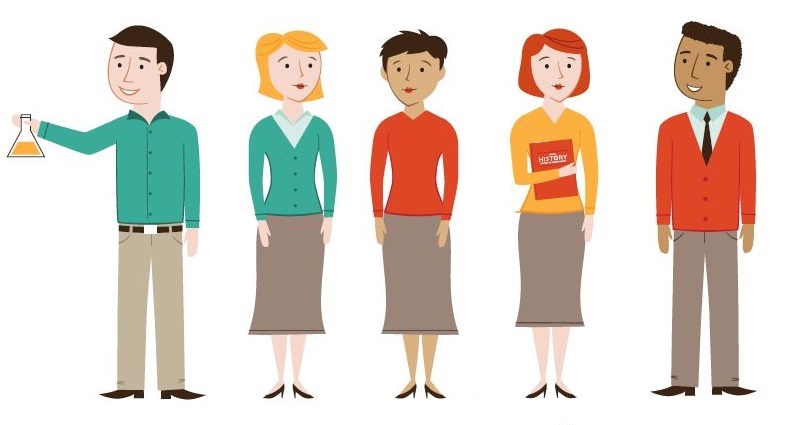 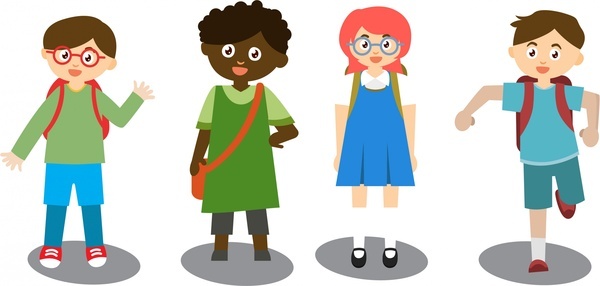 Cíle
akcentovat prostřednictvím kognitivního přístupu k jazyku učitele jako účastníka pedagogické komunikace (PK) 

Metoda
dotazníkové šetření (ZŠ, VŠ)
[Speaker Notes: Úkol: ať nevarhnou otázky do dotazníku, 5 otázek, shrnutí]
Interpretace empirických dat
výzkumná populace: 126 žáků ZŠ
otázky: Jaký je dobrý/špatný učitel? Rozumíš si se svými učiteli? 
Můžeš poprosit své učitele o pomoc, pokud si s něčím nevíš rady?
Ptají se tě učitelé, zda potřebuješ něco vysvětlit či s něčím pomoci?
Snaží se tě učitelé pochopit?
Dokonči souvětí: Kdybych byla/byl učitelkou/učitelem, tak bych…

předpoklad: dobrý učitel by měl usilovat o plnohodnotný pedagogický dialog, jehož základem je úsilí o porozumění
Interpretace empirických dat
Interpretace dat: ZŠ
Orientace na interpersonální vztahy – celkem 59 %, z toho 39 % komunikacePříklady: slušný, laskavý, trpělivý, chápavý, komunikativní, naslouchající, nápomocný, přátelský
Smysl pro humor − celkem 18 %Příklady: vtipný, zábavný, srandovní, používá humor
Schopnost učit − celkem 16 %Příklady: umí naučit, umí vysvětlit, dobře učí
Autorita − celkem 7 %Příklady: je autorita, přirozená autorita, vzbuzuje respekt
Interpretace empirických dat
výzkumná populace: 124 studentů VŠ
otázky: Jaký je dobrý/špatný vysokoškolský učitel? 
Vyhovuje vám kvalita komunikace mezi pedagogy a studenty na VŠ?
Jsou pedagogové na VŠ, kterou studujete, empatičtí?
Můžete své pedagogy požádat o radu?
Kdybych byla/byl učitelkou/učitelem, tak bych…

předpoklad: dobrý učitel by měl usilovat o plnohodnotný pedagogický dialog, jehož základem je úsilí o porozumění
Interpretace empirických dat
Interpretace dat: VŠ
Orientace na interpersonální vztahy – celkem 55 %, z toho 85 % komunikace, z toho 41 % empatiePříklady: empatický, tolerantní, důvěryhodný, důvěřující, lidský 
Metody výuky − celkem 32 %Příklady: volí pestré metody, je kreativní, podněcuje zájem o obor, učí s entuziasmem, vybízí k aktivitě
Odbornost − celkem 10 %Příklady: je odborník, je vzdělaný, rozumí oboru 
Autorita − celkem 3 %Příklady: přirozená autorita, je autoritou, dokáže získat respekt
[Speaker Notes: Můžu se obrátit na své učitele, když potřebuju pomoct – 82 % ano nebo spíše ano]
[Speaker Notes: Jak hodnotíte kvalitu komunikace na VŠ:
38 % bez problémů, 24 % dobrá až na výjimky, 30 % individuální, 6 % špatná]
[Speaker Notes: 2. Dotazník – 24 % ano, 18 % spíše ano, 52 % někteří
Kdybych byl učitelem, tak bych…nutila bych děti přemýšlet, aby mi říkali, co si o čem myslí, vysvětlovat látku zábavnou formou, soustředila se na oživení hodin, vysvětlení látky, pomáhala bych žákům a stála za nimi, chtěla co nejvíce znát své žáky]
EMPATIE: Slovníky − příklady
Velký lékařský slovník
schopnost vcítit se do druhého, do jeho myšlenek a pocitů 

Pedagogický slovník
uvědomění si pocitů, prožitků, momentálních stavů jiného člověka a snaha je pochopit, porozumět jim
přijetí (alespoň v duchu) sociální role jiného člověka, pohled na lidi, problémy, události z jiné perspektivy
EMPATIE: Korpusy − příklady
Schola2010 
− …obecně navozuje (droga) pocit empatie, otevřenost, vyrovnanost, zájem o druhé (z referátu o vlivu drog)

SYN2015 
+ schopnost empatie v situacích v jednání s jinými, schopnost pomoci druhým (souvislost s multikulturní výchovou)
+ nedostatek vkusu, taktu, empatie, ovládání se (kritika politiků) 
− …nadměrná empatie je k uzoufání (reflexe divadelního představení) 
+ …lidé se chovali bez výjimky dobrosrdečně a mnohokrát ji naplnili pocitem štěstí a ohromili svou empatií (beletrie − návštěva Afriky)
Korpusy − příklady
SYN2015 
+ − Zaměstnavatelé kladou stále větší důraz na komunikační schopnosti zaměstnanců, jejich empatie vůči klientům. (personalistika)
+ − Zvýšenou empatii k druhým budou mít Vodnáři, Berani, Blíženci, Váhy a Střelci. (horoskop)
+ …smyslem pro spravedlnost, empatií k slabším (charakteristika političky)
+ Příběhy nás prý činí pozornějšími vůči druhým. Školy v tomto směru mnoho nedělají a výchova v rodinách k empatii bude asi velmi rozdílná. (pohled psycholožky)
+ Statistika říká, že v této zemi to se sociálním cítěním není tak špatné, za pravdu mu dávají i čísla z daňových přiznání. (pohled statistika)
Významové oblasti
Oblasti výskytu
zdravotnictví
pedagogika/školství/vzdělávání
psychologie
beletrie, literatura faktu

různé: soudnictví, esoterika, poradenství…
Shrnutí
Empatie jako schopnost vcítění je žádoucí, umožňuje nazřít svět z perspektivy druhých

		Empatie předstíraná je nebezpečná pro příjemce

	Empatie nadměrná a nekritická je nebezpečná pro produktora
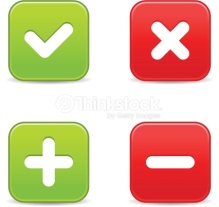 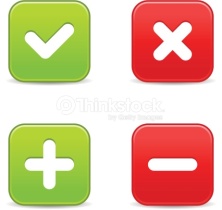 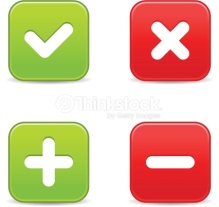 Shrnutí
PK: dialog – porozumění – empatie
empatie je jednosměrná 		U	→ 	 Ž
porozumění je obousměrné 	U 	↔	 Ž

PK: hledisko žáka a studenta = empatie jako žádoucí vlastnost učitele

„Porozumění brání posilování fragmentového, černobílého, stereotypního, trivializovaného přístupu ke světu, k sobě i lidem.“
Ilona Semrádová, 2004
Příspěvky na konferencích 2018
Liberec: Konference vědecké, výzkumné a tvůrčí činnosti 
Jazykové stereotypy z prostředí školy pohledem kognitivní lingvistiky

Warszawa: XXVI. polsko-česká konference 
Člověk a jeho touha po porozumění pohledem komunikace ve škole
Olomouc: Mezinárodní konference 
Škola jako prostor porozumění
[Speaker Notes: Okomnetovat – příspěvky v časopisech – Didaktické studie, sborník z Olomouce]
Děkujeme za pozornost
[Speaker Notes: před rozloučením – výhledy do budoucna – pokračování v nadcházejícím roce]